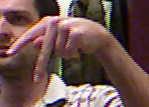 Input Gesture (‘P')
LB1
LB2
‘P’
Syntactic Constraints
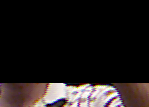 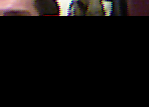 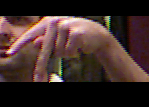 Level I
Sub-Gestures
…
SB
P1
SB
P2
PN
SB
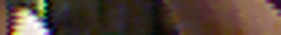 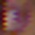 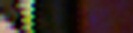 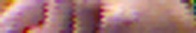 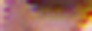 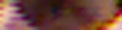 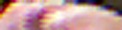 Level II
…
States
P21
P22
P23
P24
SB1
P2N
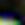 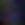 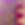 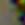 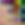 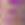 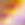 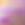 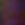 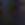 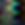 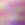 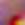 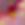 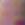 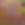